Aufbau der HauptformParameter b
Hauptform – Parameter b
Parameter b – Eigenschaften
Der Parameter b verschiebt den Scheitelpunkt entlang einer Kurve nach rechts oder links.
Ist der Parameter b gegeben, so liegt der Scheitelpunkt NICHT mehr auf der y-Achse.
Parameter b – Eigenschaften
Der Parameter b verschiebt den Scheitelpunkt entlang einer Kurve nach rechts oder links.
Theorie – Verschiebung des Scheitelpunktes
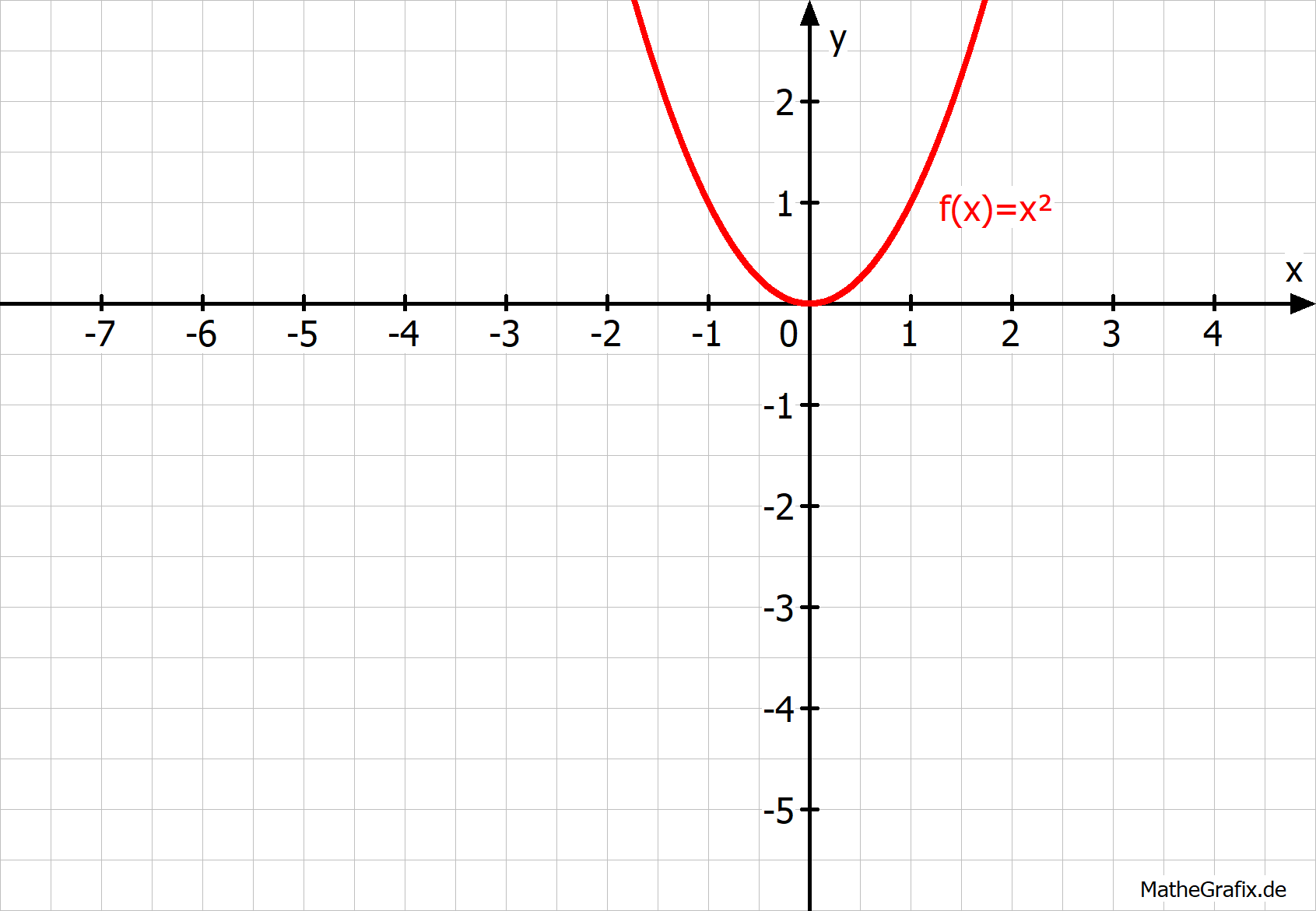 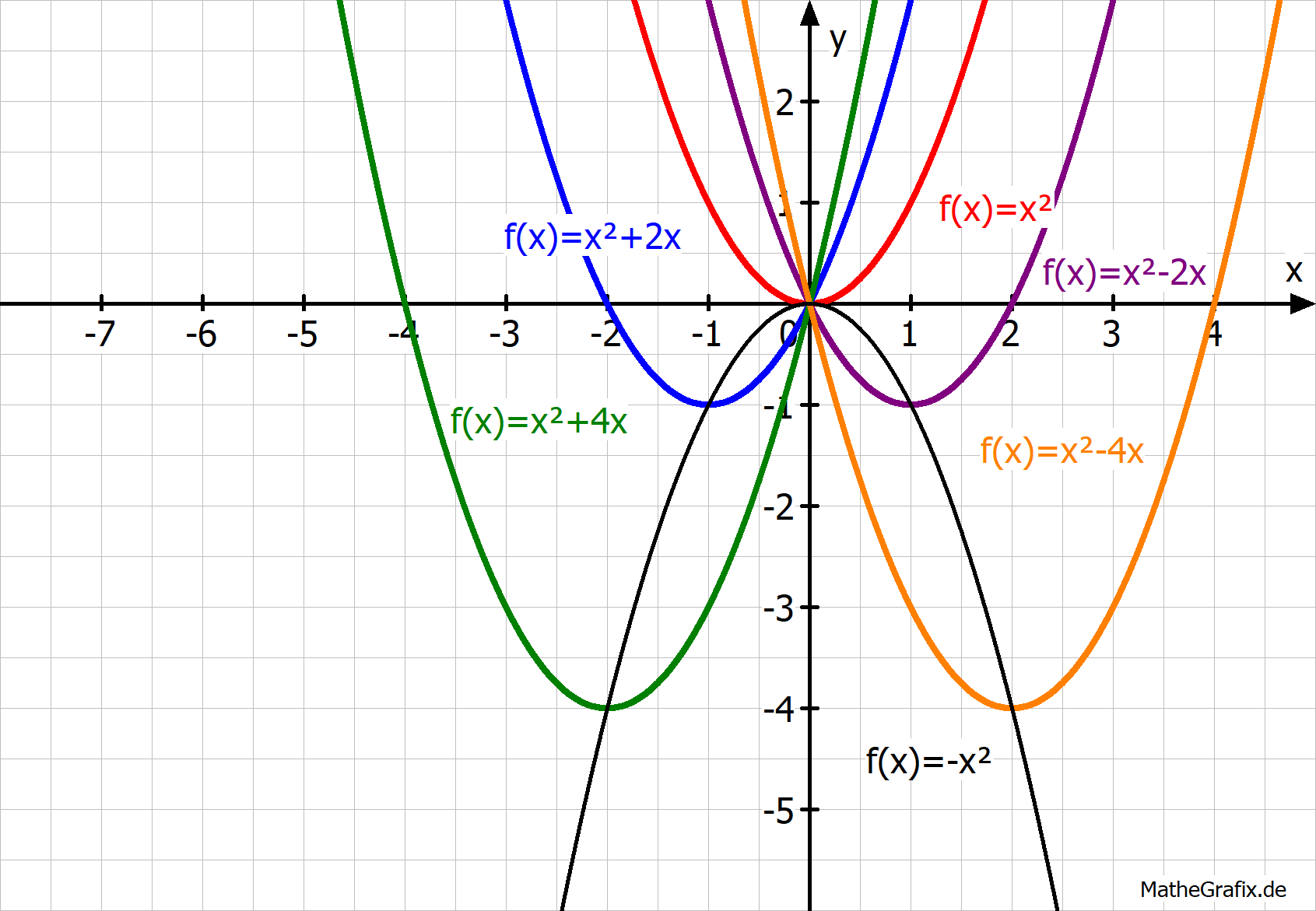 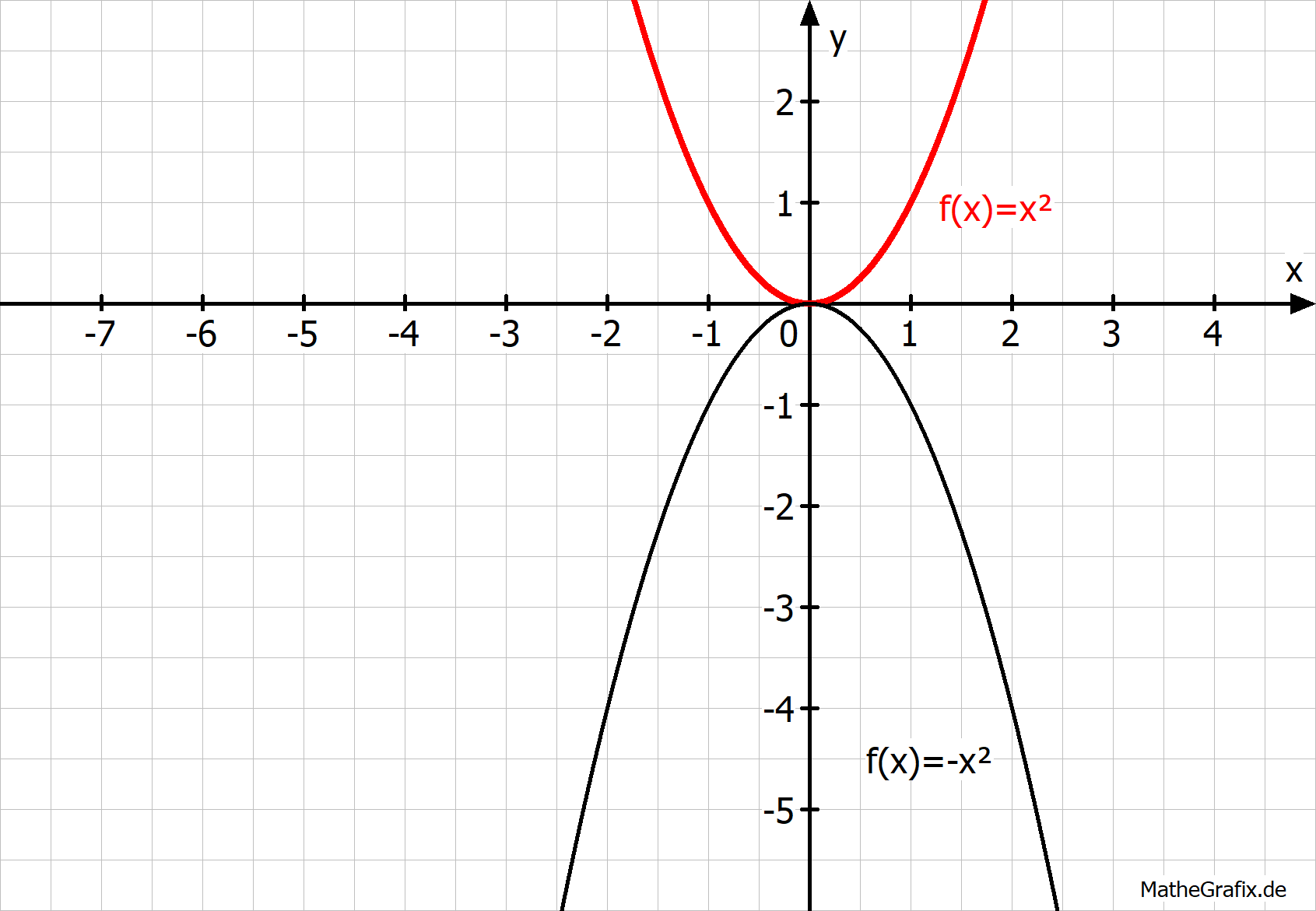 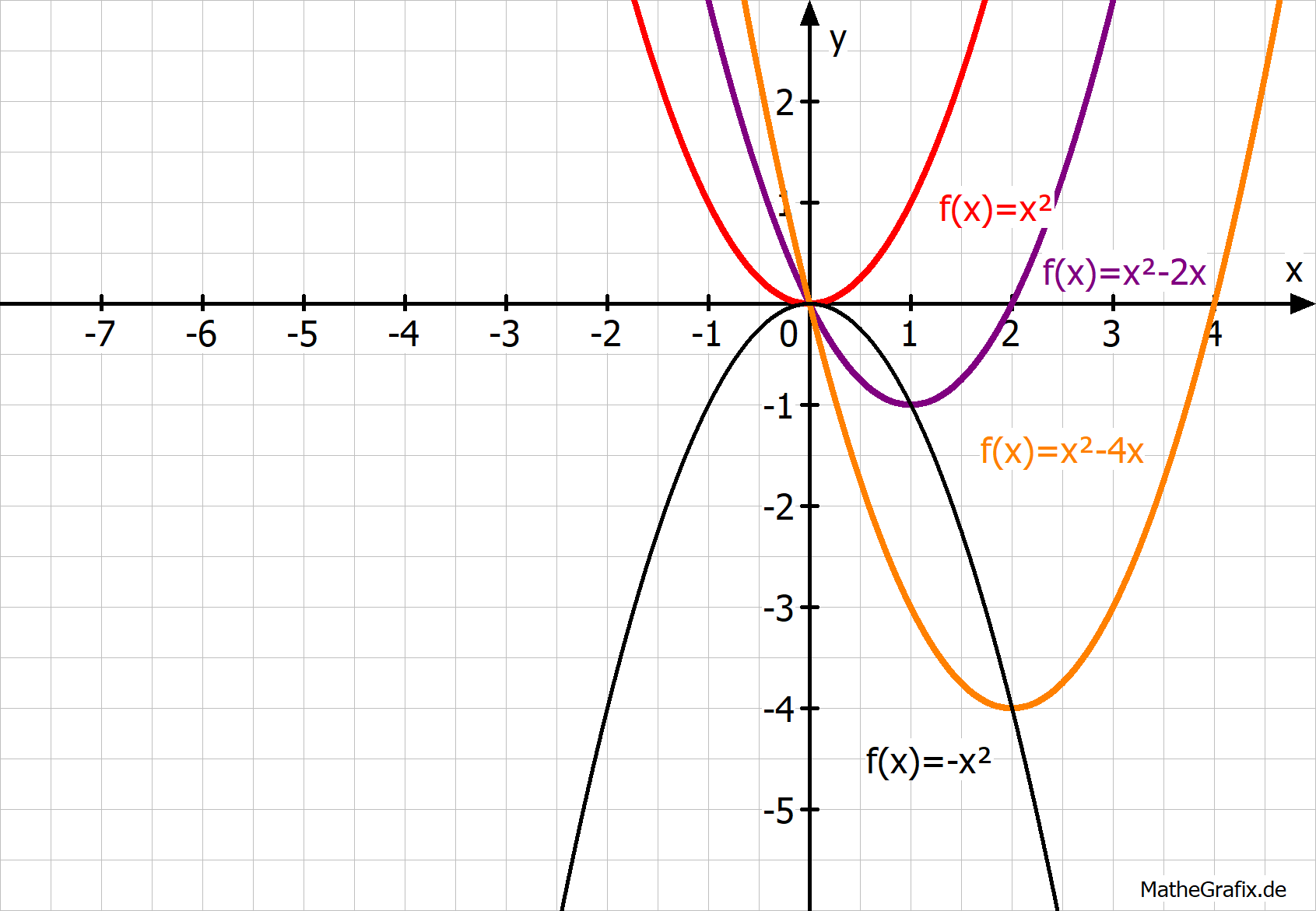 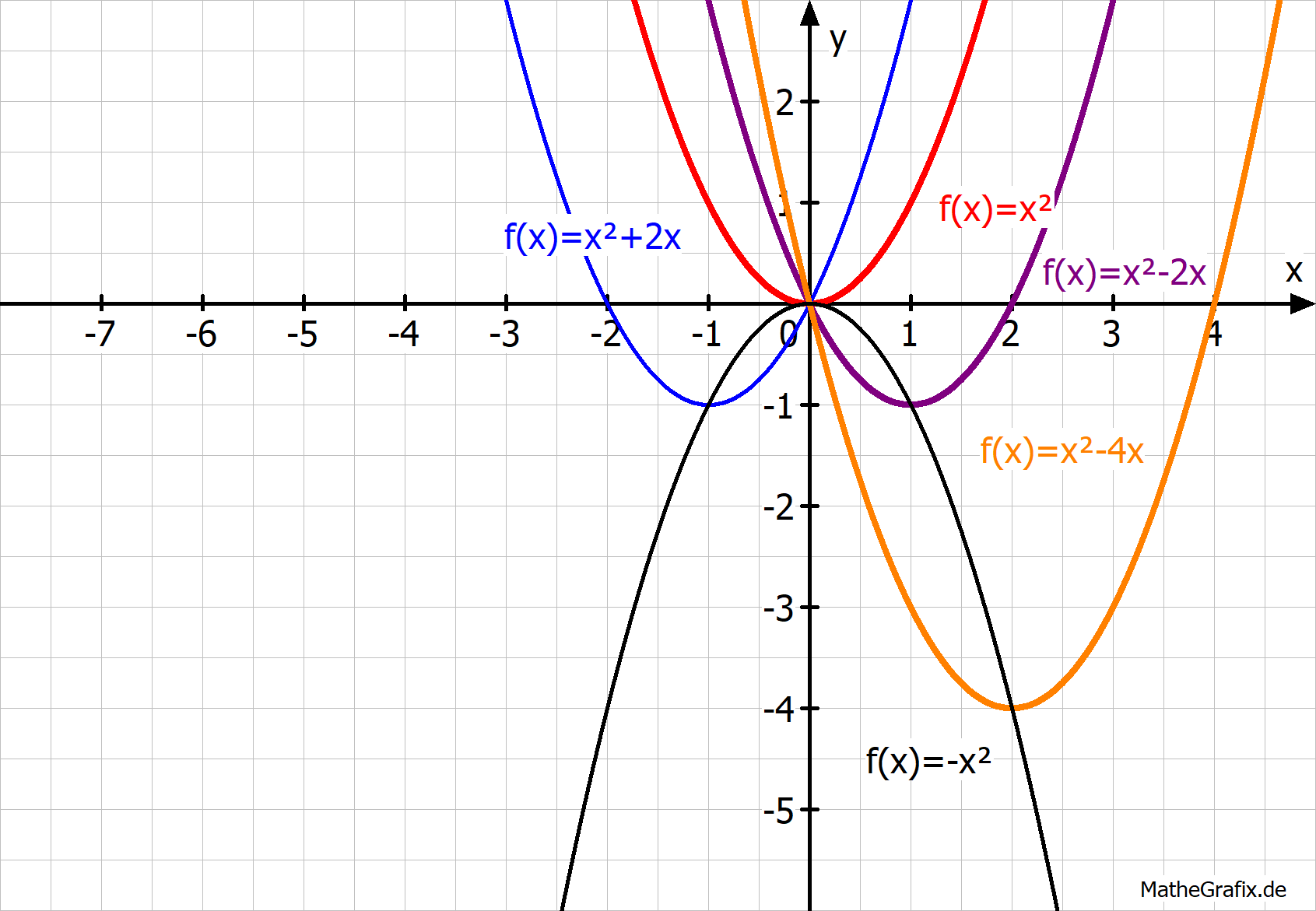 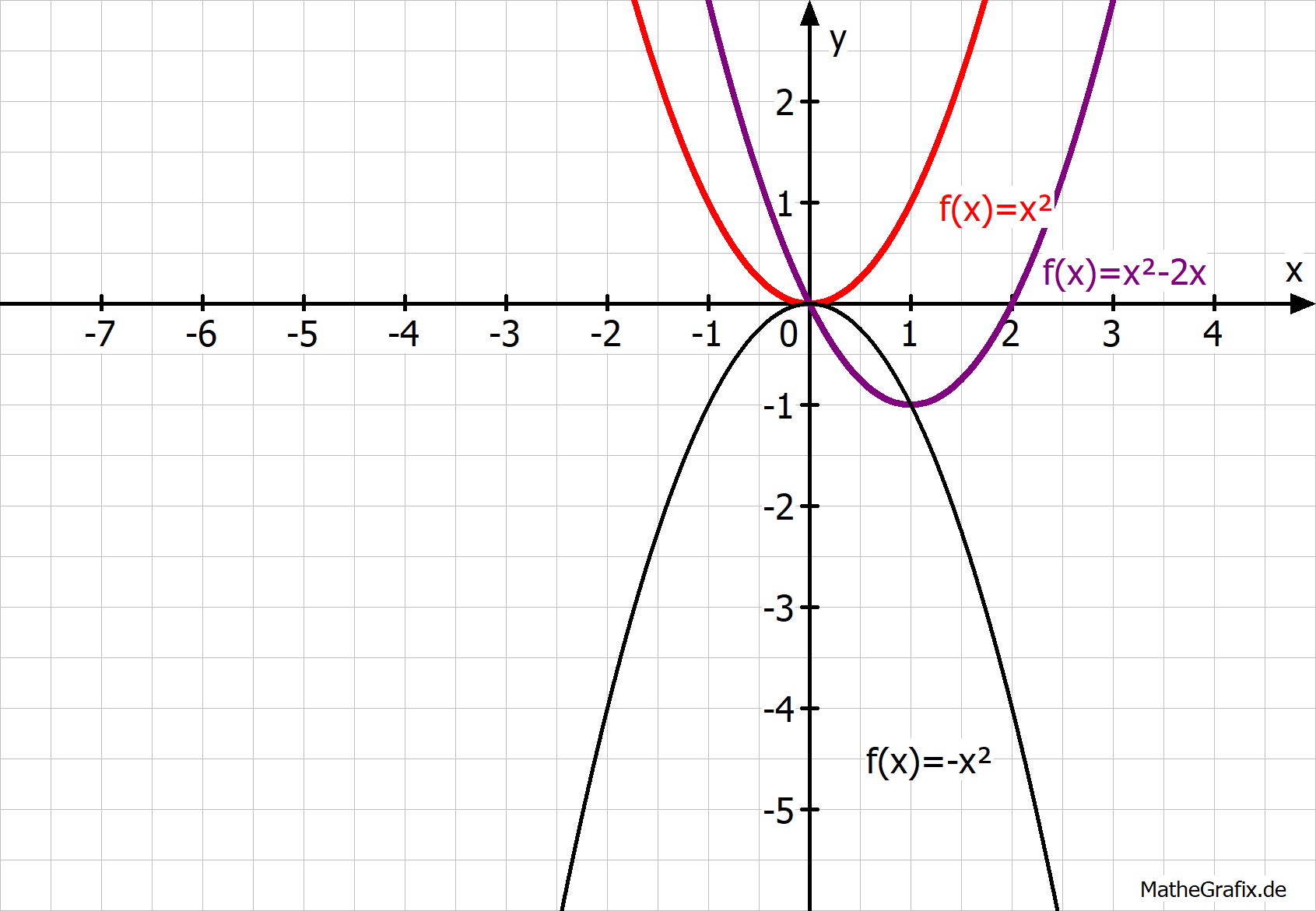 Theorie – Verschiebung des Scheitelpunktes
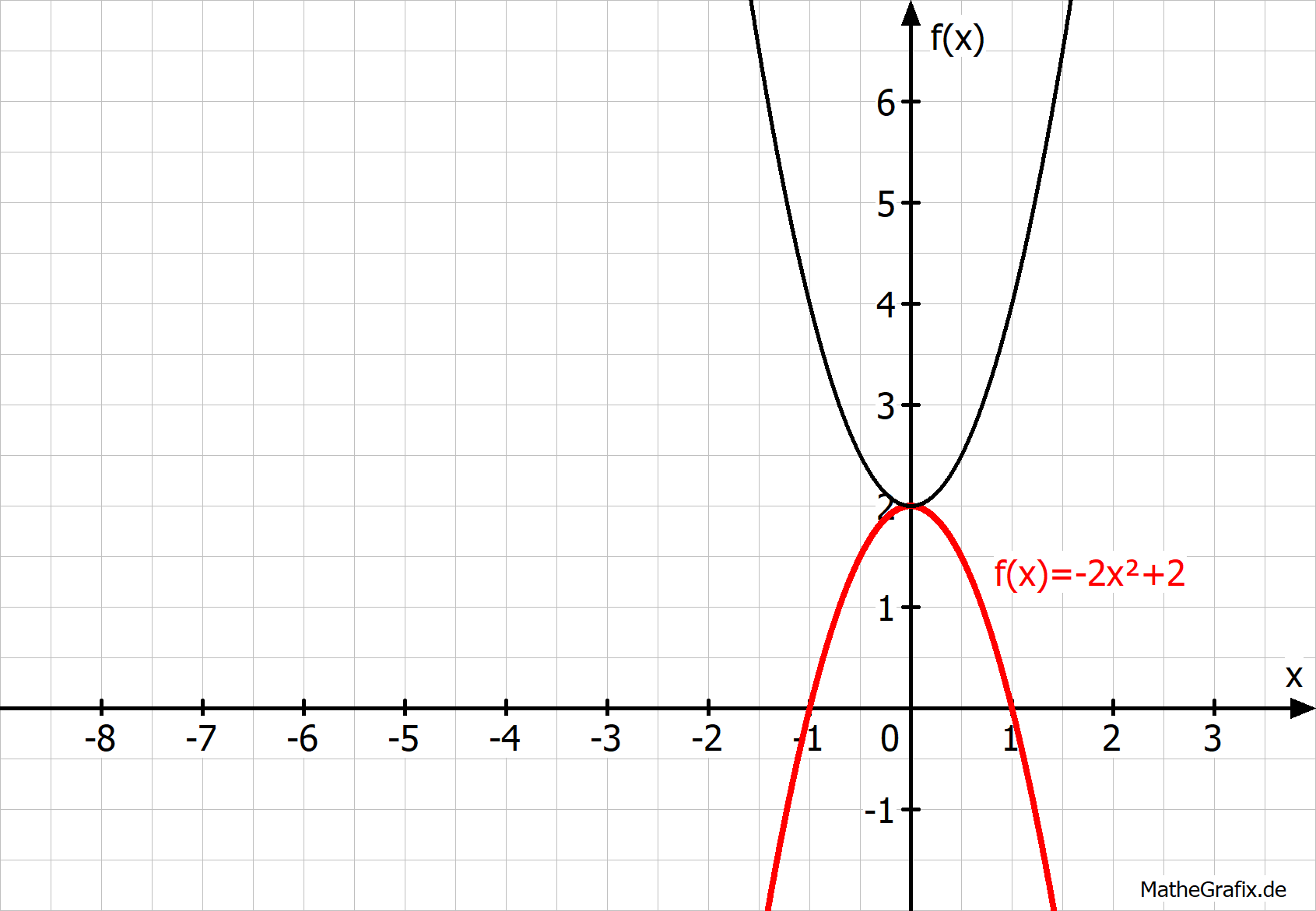 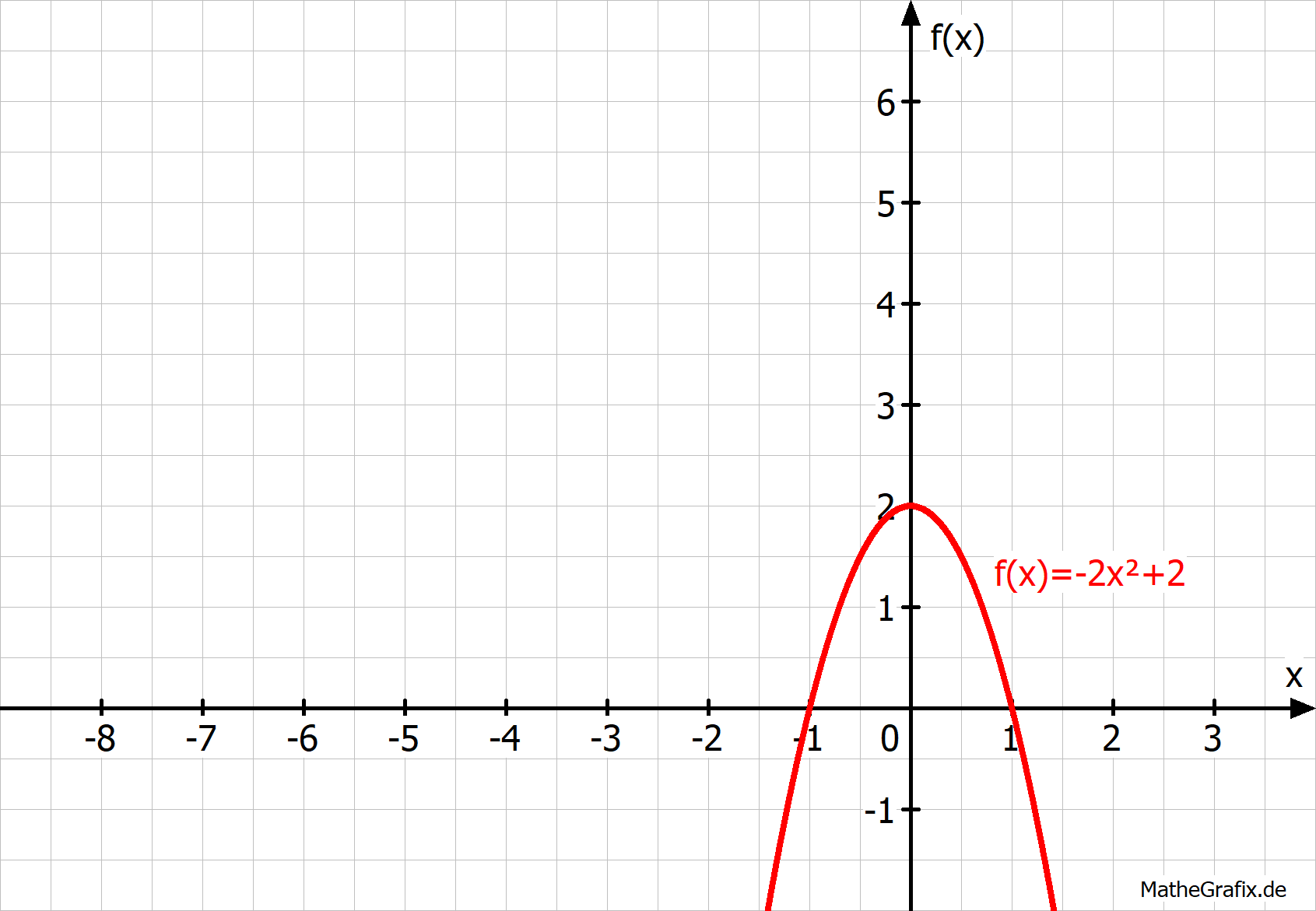 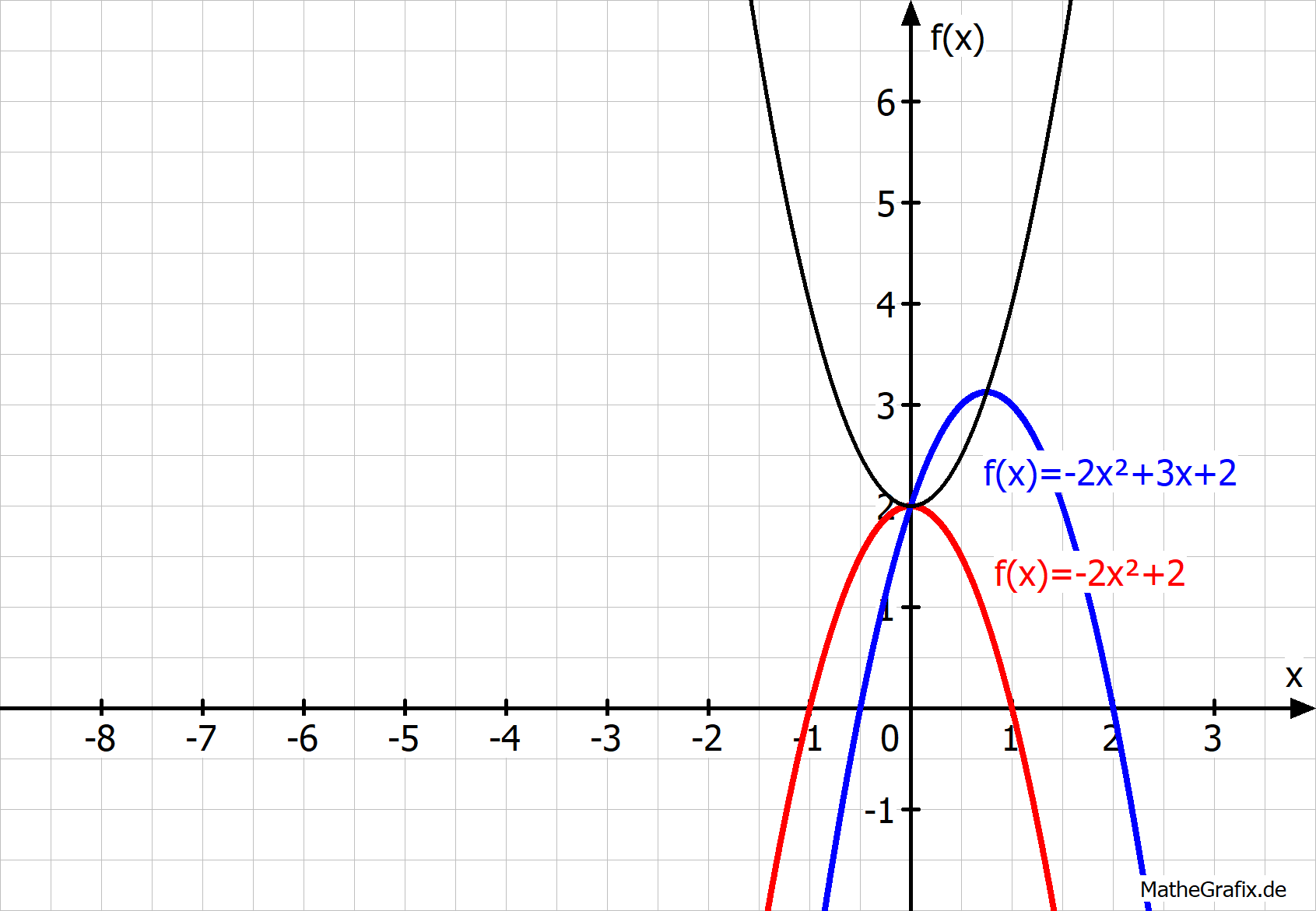 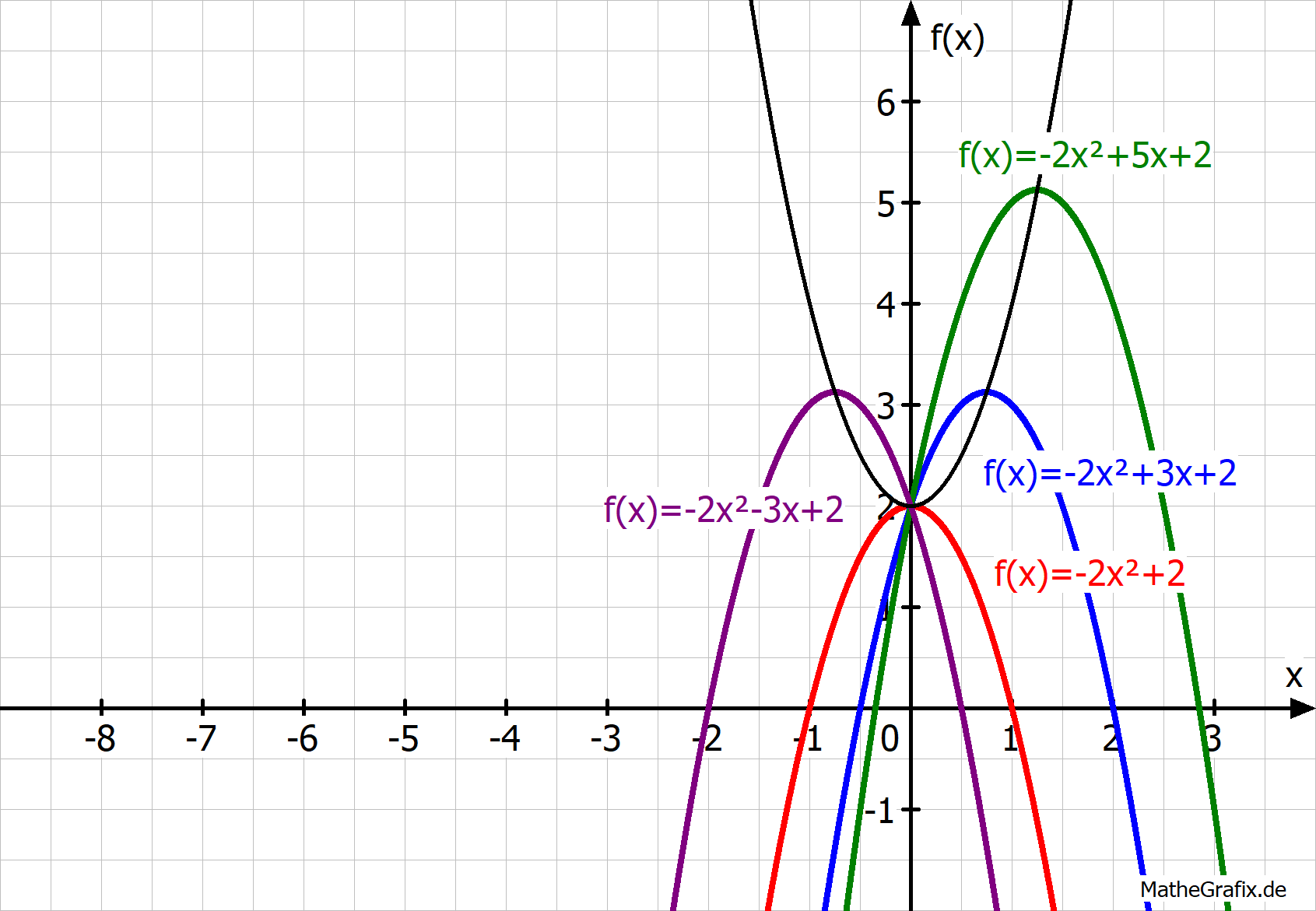 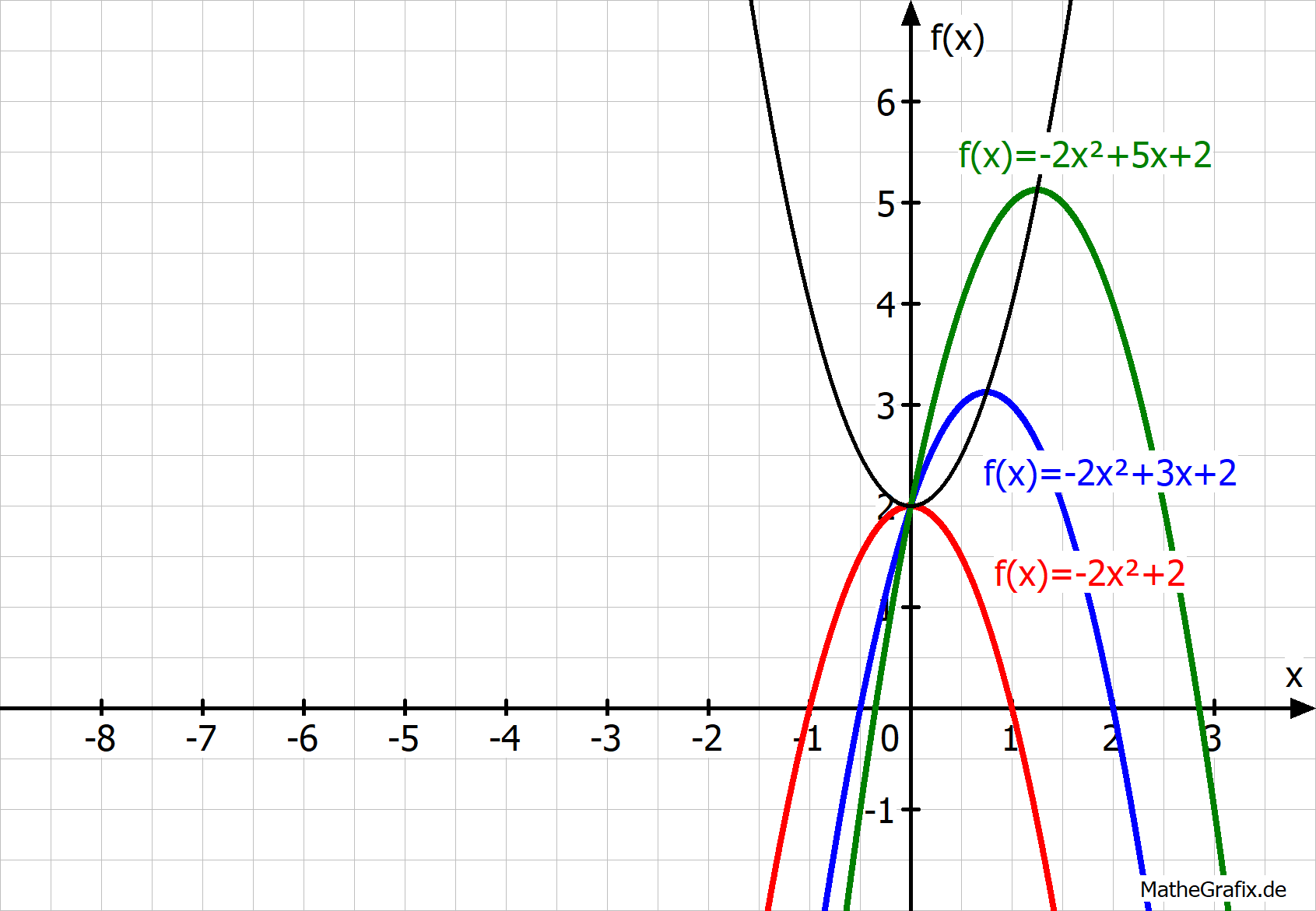 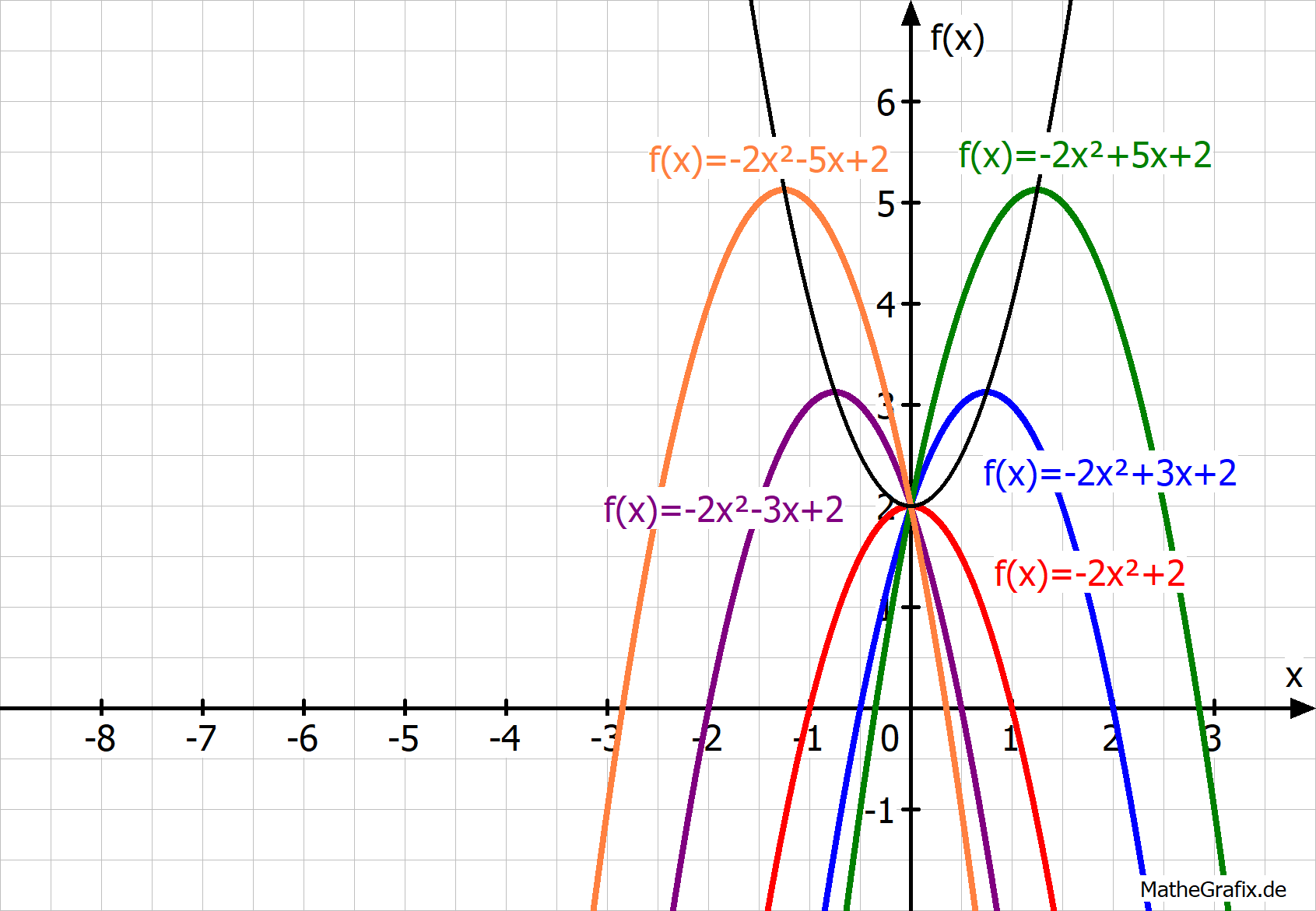 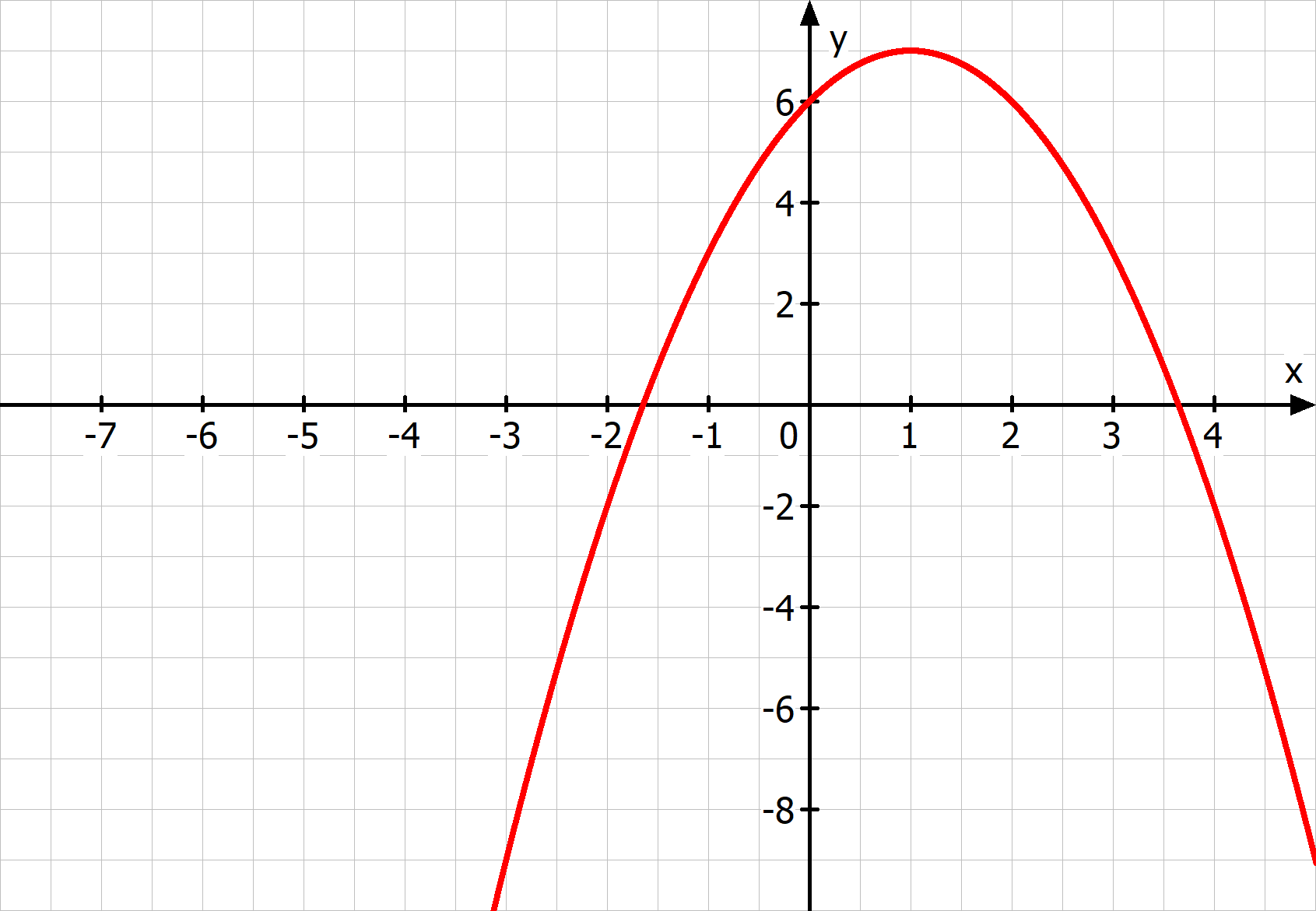